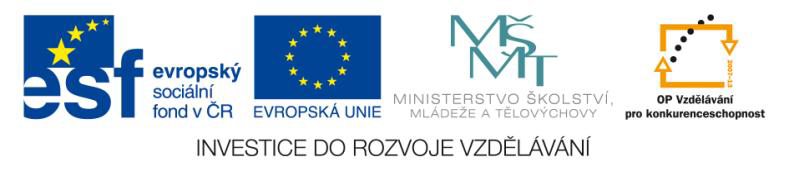 CENTRUM   INTEGROVANÉ  
PODPORY  DR. JEDLIČKY

č. projektu CZ.1.07/1.2.00/08.0116
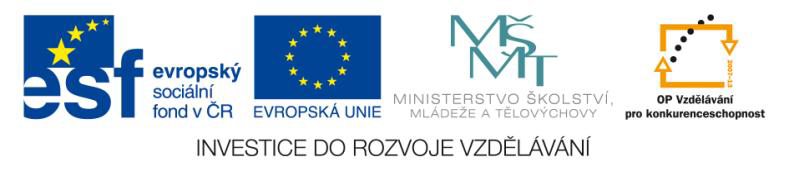 Příjemce :
Základní škola a Mateřská škola pro tělesně postižené 
příspěvková organizace
Lužická 920/7
Liberec
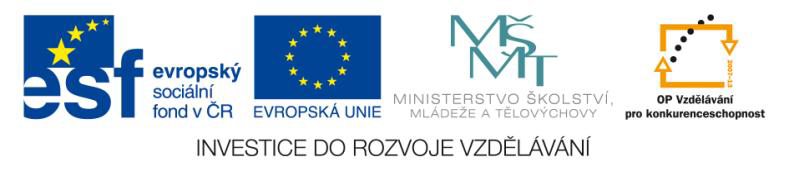 Zahájení projektu : 2. 10. 2009

Ukončení projektu : 30. 9. 2012

Celková výše finanční podpory : 
9 129 116,20 Kč
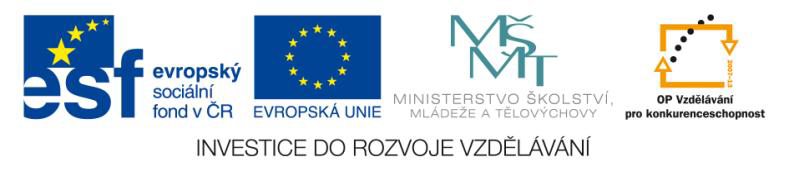 Cíl projektu
Založení komplexního poradenského centra pro děti a žáky se zdravotním znevýhodněním, s tělesným a kombinovaným postižením
při Základní škole a Mateřské škole pro tělesně postižené v Liberci
Působnost: Liberecko, Frýdlantsko, Jablonecko, Mladoboleslavsko
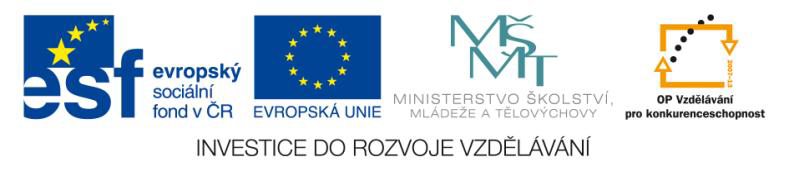 Cílová skupina

předškolní děti od 5-ti let věku
žáci ve věku od 6 – 16-ti let
se speciálními vzdělávacími potřebami plynoucích z jejich zdravotního znevýhodnění
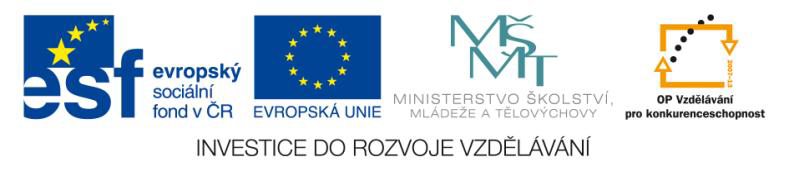 1.KA - Reedukace SPU
Aktivitu vede speciální pedagog s dvanáctiletou praxí v PPP se zaměřením na diagnostiku a reedukaci SPU
Realizace reedukace SPU – dyslexie, dysgrafie, dysortografie, dyskalkulie :
diagnostika SPU
náprava SPU s využitím standardních postupů
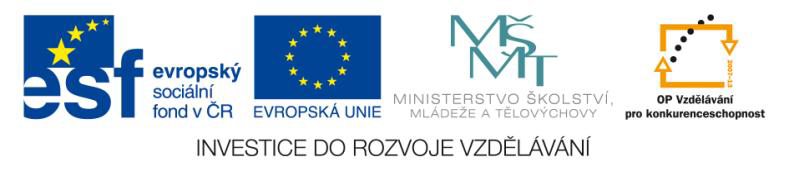 Výstup aktivity Reedukace SPU :
cca 40 klientů za rok s vybudovanými a fixovanými návyky a postupy eliminujícími dopad SPU na školní výkony
rozšíření možnosti reedukace mimo školu
nabídka možnosti tradičních metod reedukace
nabídka jiných než tradičních metod  DOV, KUPOZ, Dobrý start
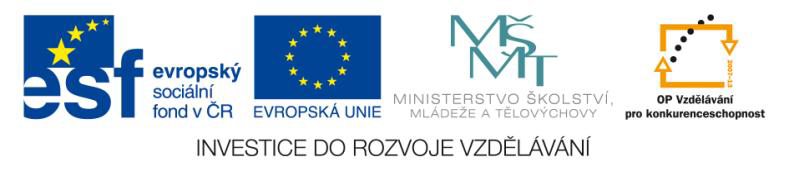 2. KA – EEG trénink
Na vedení aktivity se podílejí dvě kvalifikované terapeutky
Je to podpůrná metoda při diagnostikovaných neurologických obtížích, při těžších formách specifických obtíží učení, při zvýšeném syndromu hyper nebo hypoaktivity, při těžší až těžké koncentraci pozornosti a při psychické nestabilitě.
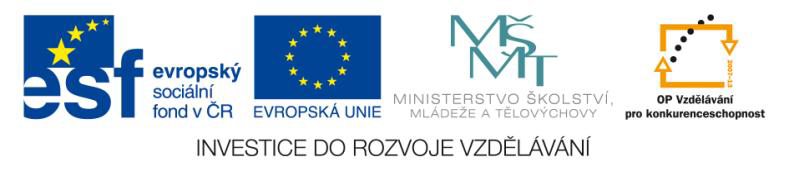 Obtíže napravujeme a snažíme se je snižovat metodou, která je založena na pravidelném tréninku mozku formou sledování hry na obrazovce. 
Klient je napojen elektrodami na počítač, který snímá výšky jeho mozkových vln při mentální aktivitě. Klient má za úkol mentálně pracovat a plnit zadaný úkol u vybrané hry.
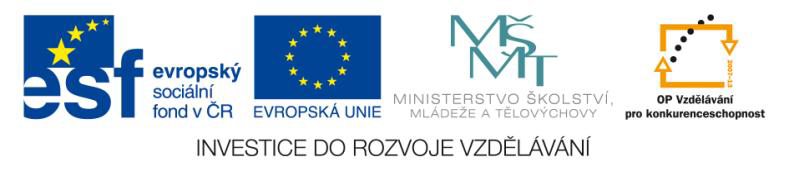 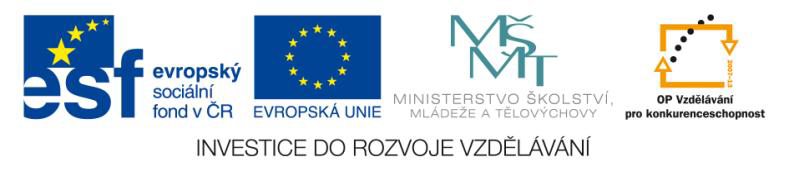 Výstup aktivity Biofeedback :
Jeden trénink trvá 35 – 50 minut, většinou 2x týdně. 
Zdárně ukončilo terapii  12 klientů. Nyní se u nás střídá 9 klientů a postupně po ukončení tréninkového plánu jednoho, nabíráme nového klienta.
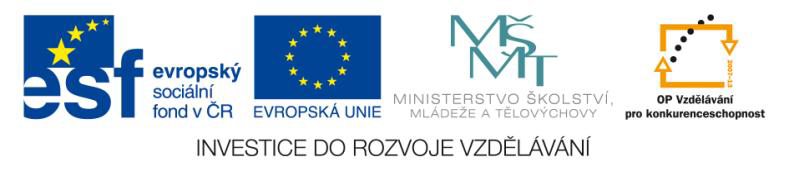 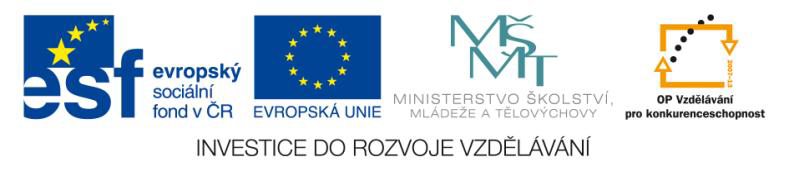 3. KA – Poradenská činnost při řešení školních obtíží
Aktivitu vede speciální pedagog s dlouholetou praxí výchovného poradce
Realizace aktivity  má tři základní úrovně :
informace
poradenství
výchova a vzdělávání
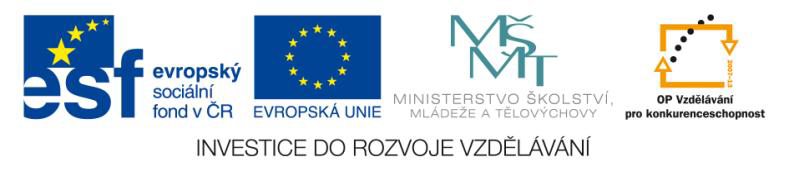 Výstup aktivity :
 - péče o žáky se školními problémy vyplývajícími z jejich handicapu
informační zázemí pro rodiče a zákonné zástupce žáků
do klíčové aktivity se postupně zapojilo 35 klientů- 18 chlapců, 17 dívek
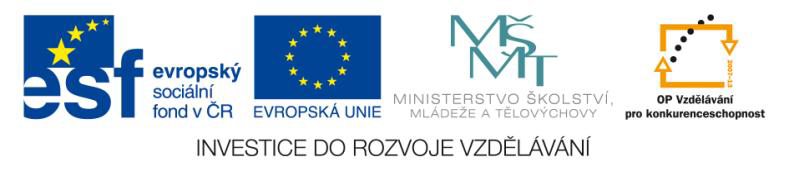 4. KA – Bazální stimulace
Aktivitu vede speciální pedagog s patnáctiletou praxí v této oblasti
Koncept Bazální stimulace je určený dětem a žákům s kombinací zdravotních postižení. Jedná se o pedagogicko – ošetřovatelský koncept podporující vnímání, komunikaci a pohybové schopnosti.
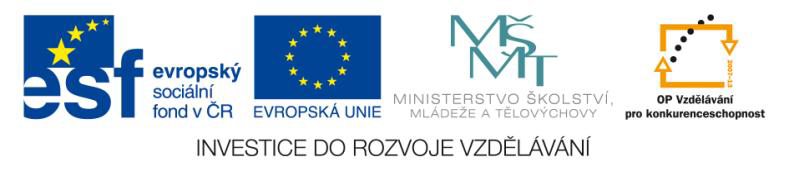 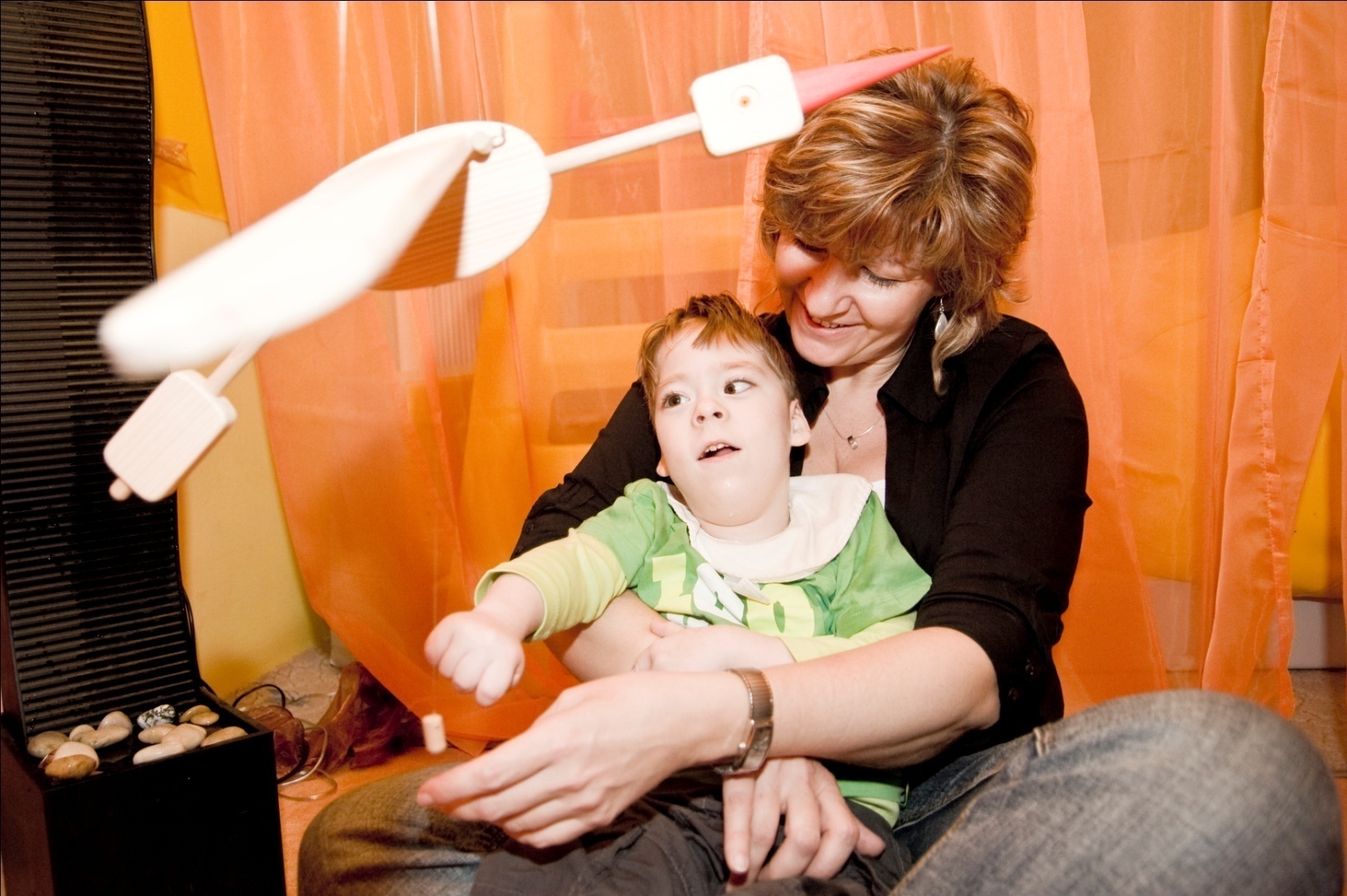 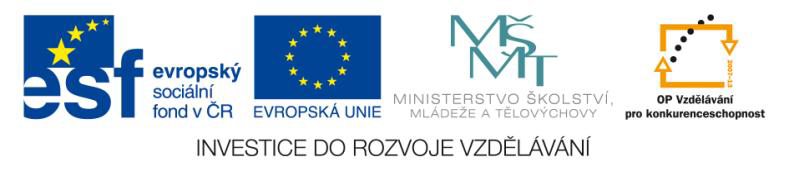 Aplikace konceptu je strukturována tak, aby byly podporovány zachovalé schopnosti žáka – komunikační a pohybové.U žáků v této aktivitě uplatňujeme techniky pro stimulaci vnímání tělesného schématu, vnímání vestibulární ho, vibračního, taktilně haptického, optického a auditivního. 
 Bazální stimulace je poskytována v běžném prostředí nebo upraveném Snoezelen prostředí.
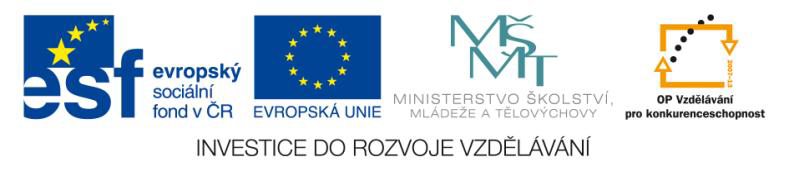 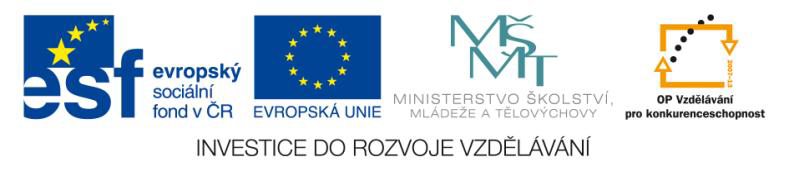 Výstup aktivity :

- Aktivitou prošlo (stimulace a poradenství) celkem 30 klientů.
- Uspokojivé výsledky zaznamenáváme zejména v oblasti somatické u klientů, kdy je stimulace doplňována o prvky synergické reflexní terapie, prevence kontraktur u jednotlivých klientů je nezbytná nejen k pozitivnímu ovlivnění školních výsledků, ale i pro další vývoj klienta.
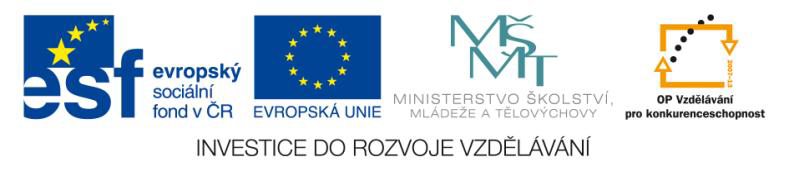 5. KA – Orofaciální stimulace
Aktivitu vede speciální pedagog kvalifikovaný v technikách, které podporují a napomáhají ke zlepšování a stabilizaci tonusu svalstva v obličeji a funkčnosti celé orofaciální oblasti při dýchání, polykání, v předřečovém ale i  řečovém období
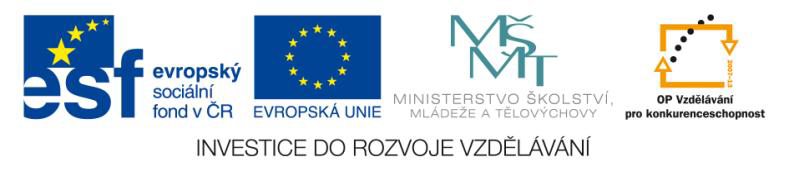 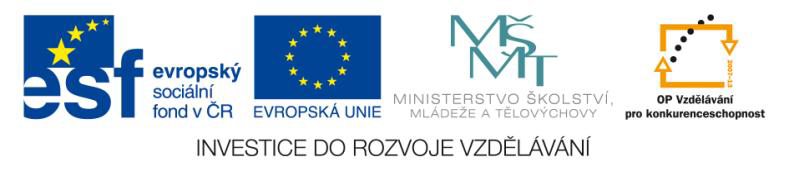 Výstup aktivity :

- aktivitou procházející klienti jsou klienti s velmi těžkým kombinovaným postižením v oblasti somatické, mentální,ale i řečové
- u většiny klientů zlepšení v oblasti redukce salivace

Celkově prošlo aktivitou  (stimulací a poradenstvím) 52 klientů.
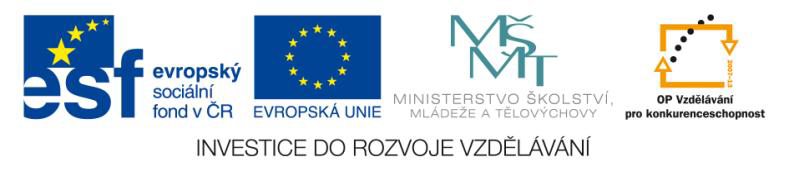 6. KA – Alternativní a augmentativní komunikace
Aktivitu vede speciální pedagog s praxí a kvalifikací v této oblasti
AAK zahrnuje všechny formy dorozumívání, které doplňují nebo nahrazují řeč
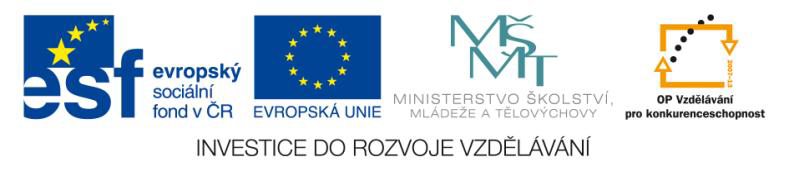 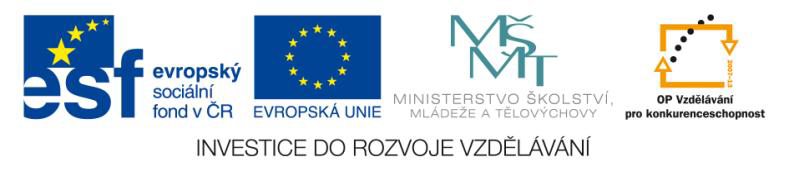 Výstup aktivity :

Vzhledem k tom, že aktivita se týká klientů se závažným postižením nejen v oblasti somatické a mentální, ale zejména v oblasti řečové nelze hodnotit výsledky globálně.Celkově však můžeme konstatovat zlepšení v oblasti porozumění řeči u většiny klientů,stejně tak i v produkci řeči, samozřejmě s ohledem ke kombinaci postižení jednotlivých klientů.

Aktivitou prošlo celkem 44 klientů.
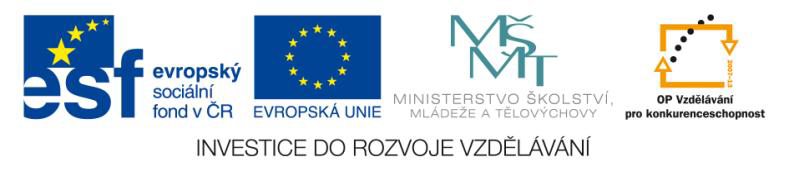 7. KA – Logopedická péče
Aktivitu vede speciální pedagog se státní závěrečnou zkouškou z logopedie
Jedná se o individuální logopedickou péči, kdy tato aktivita probíhá od zjištění vady po její nápravu, u poruch způsobených poškozením CNS po dobu trvání projektu.
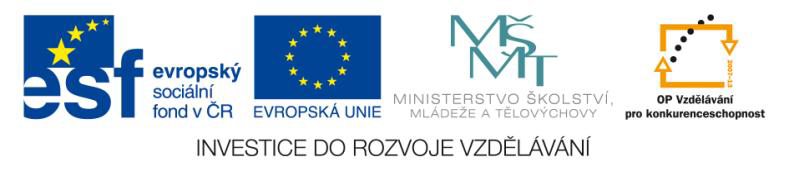 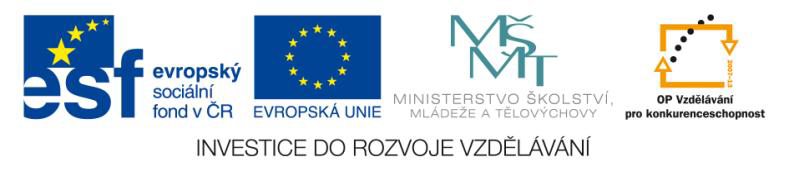 Výstup aktivity :

Logopedická činnost probíhá pravidelně. Noví klienti jsou zaregistrováni, stávající klienti pokračují v nastavené terapii. S rodiči pracuje logopedka přímo nebo zprostředkovaně. Logopedka se spolu s rodiči snaží o správnou výslovnost hlásek,ale i o přiměřené tempo řeči a přirozenou melodii vět.
Od začátku projektu prošlo a prochází touto aktivitou 67 klientů
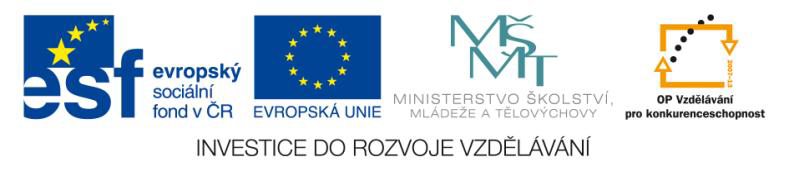 8. KA – Psychologická péče
Psychologickou diagnostiku,individuální vedení a spolupráci s rodinou  v aktivitě zajišťuje psycholog ve spolupráci se speciálním pedagogem.
Psychologická péče je realizována v několika aktivitách. Diagnostika pro potřeby poradenství a terapie. 
Ve spolupráci s Jedličkovým ústavem probíhá podpůrně skupinová práce s dětmi, a to s hudebním zaměřením. 
Hlavní činnost představuje poradenství a terapie, aktuálně samostatně či ve spolupráci psychologa terapeuta / etopeda.
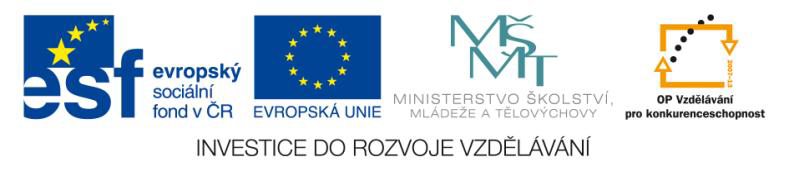 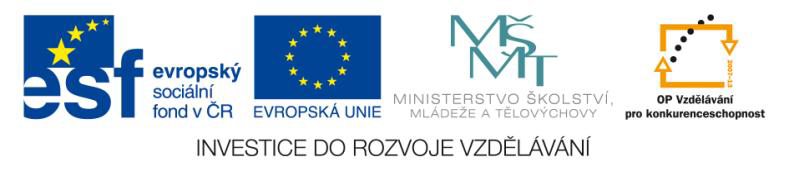 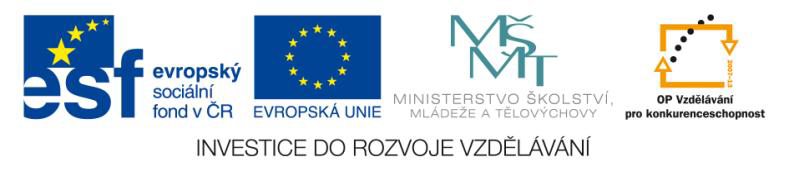 Výstup aktivity :

V průběhu tříletého trvání bude jednorázově diagnostikováno cca 600 dětí.
V psychorelaxačních skupinách je ročně zapojeno 30-40 dětí.
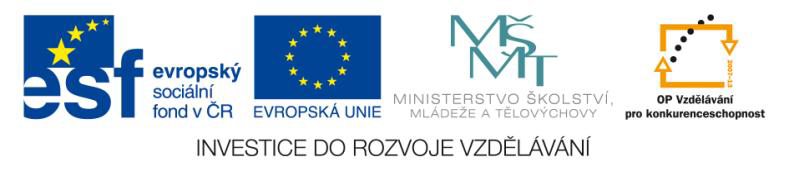 9. KA – Léčebná tělesná výchova
Aktivitu zajišťují dvě kvalifikované fyzioterapeutky.
Léčebná tělesná výchova je realizována v několika aktivitách :
- Individuální léčebná tělesná výchova na základě doporučení lékaře
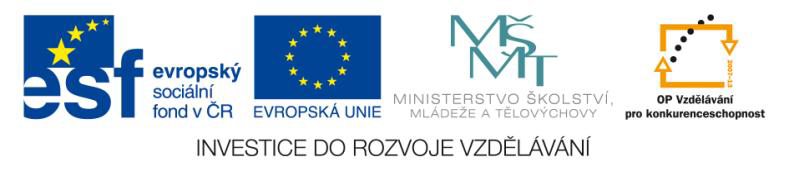 Spolupráce s pedagogickými pracovníky – výběr vhodných pomůcek pro sed při vyučování, úprava pohybového režimu
Konzultační a poradenská činnost – rehabilitační pomůcky
Instruktáže pro domácí cvičení s možností zácviku
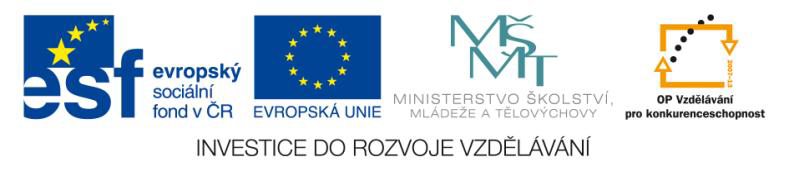 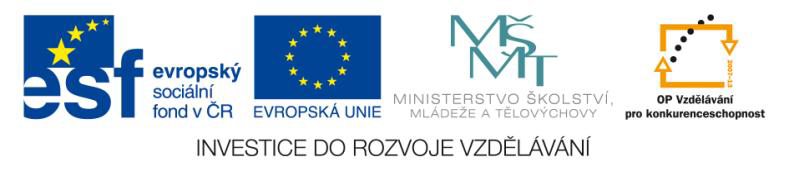 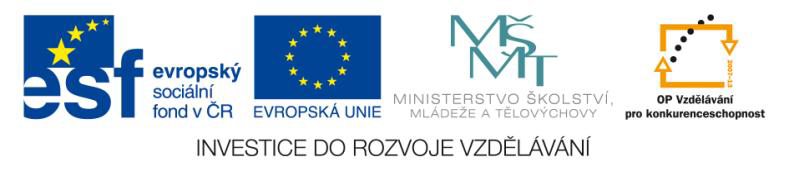 Výstup aktivity :
Je zlepšení nebo alespoň udržení celkové kondice žáka, předcházení komplikacím vyplývajícím z primární diagnózy.
Naučení žáka dovednostem, které mu umožní větší samostatnost a nezávislost na druhé osobě.
Aktivita probíhá denně s cca 7 žáky.
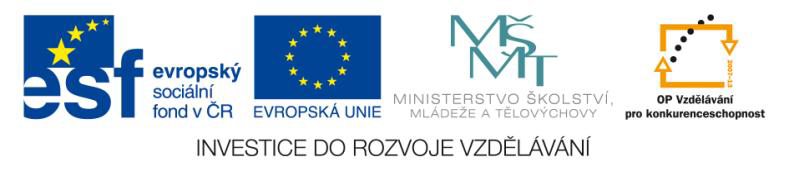 Negativní zkušenosti
Naplňování indikátoru integrovaných klientů
      ( vyšetření PPP, SPC, potvrzení školy )
Pozdní zálohové platby za MZ
       ( ze začátku  projektu, nyní v souladu )
Podcenění administrativy projektu  
        ( zprávy z vyšetření, doporučení, projekt)
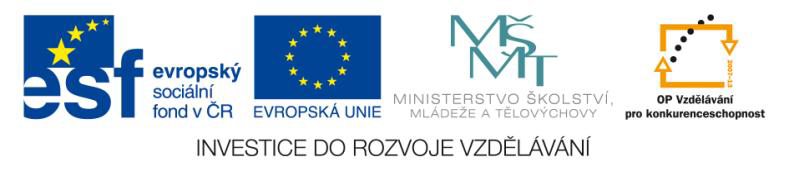 Pozitivní zkušenosti :
Zájem rodičovské veřejnosti o aktivity projektu převyšuje časové možnosti terapeutů a kapacitu projektu.
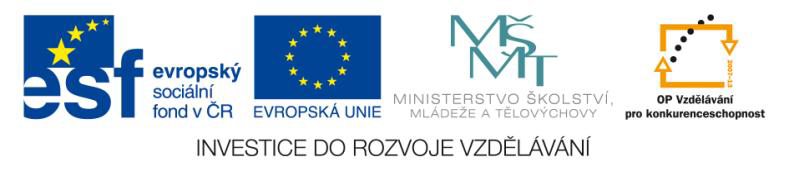 Děkujeme za pozornost.


Projekt je spolufinancován z Evropského sociálního fondu
  a ze státního rozpočtu ČR.